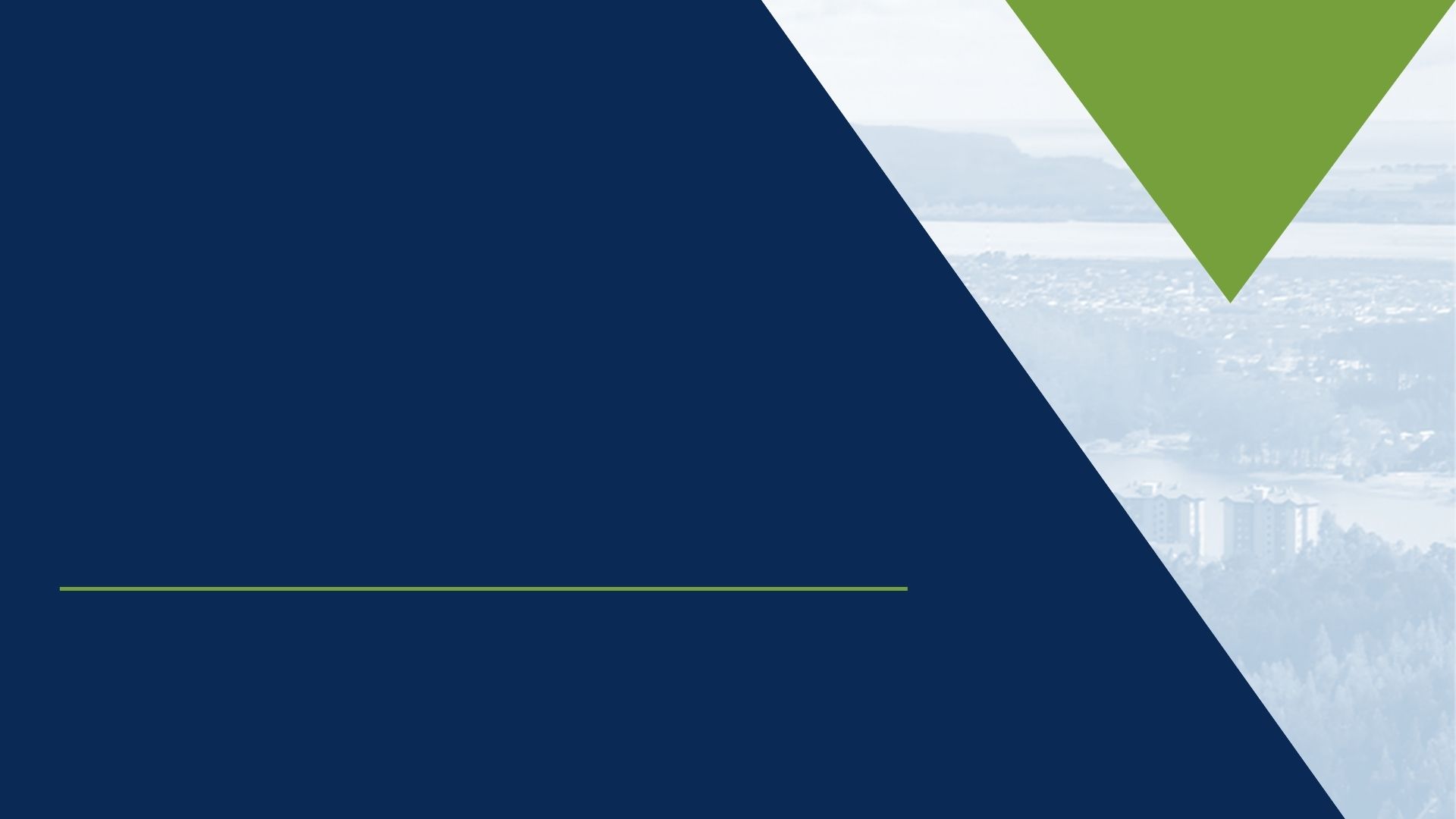 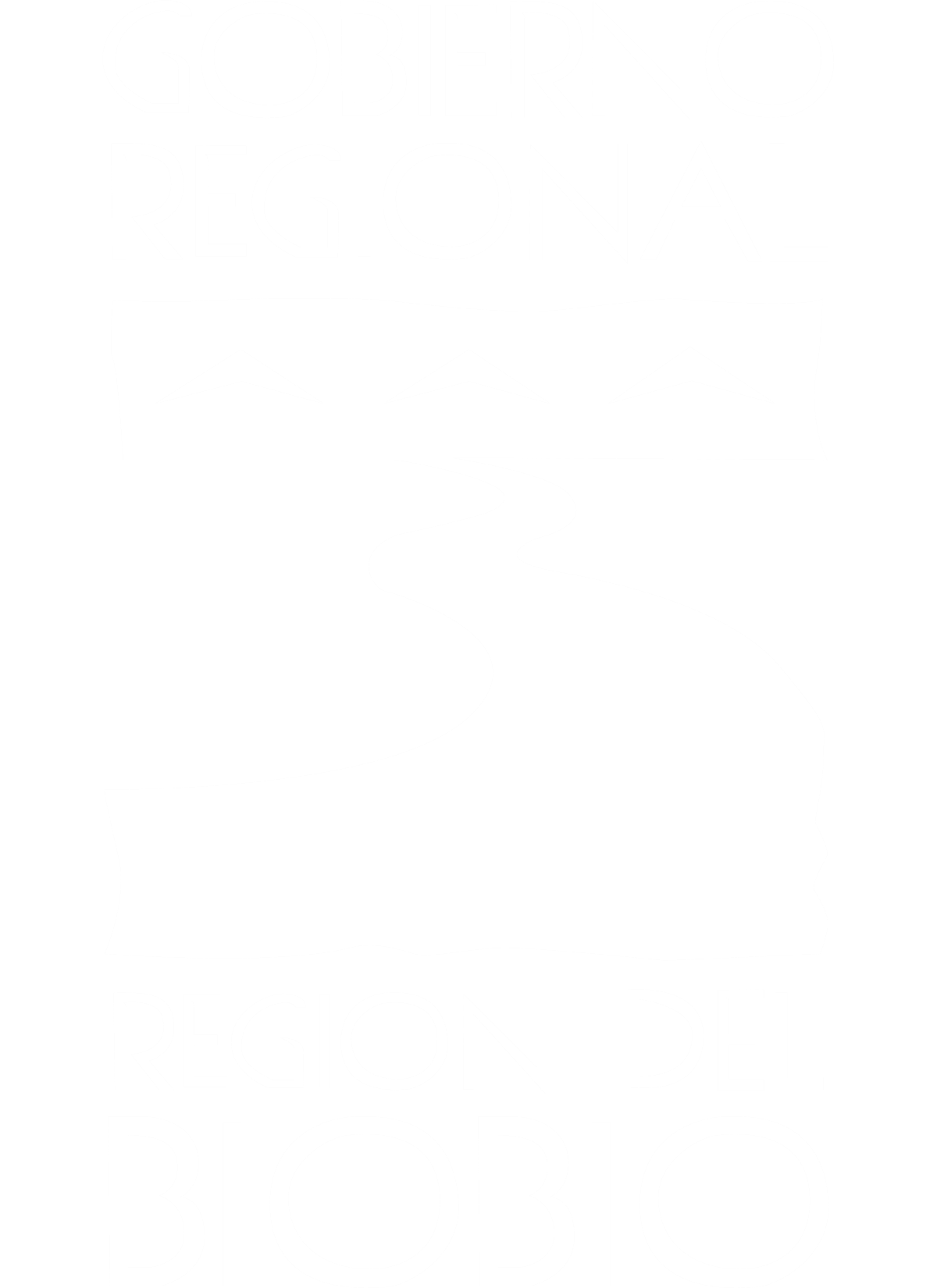 GOBIERNO REGIONAL DEL BIOBÍO
COMISION DE GOBIERNO
Miércoles 08 de Noviembre de 2023
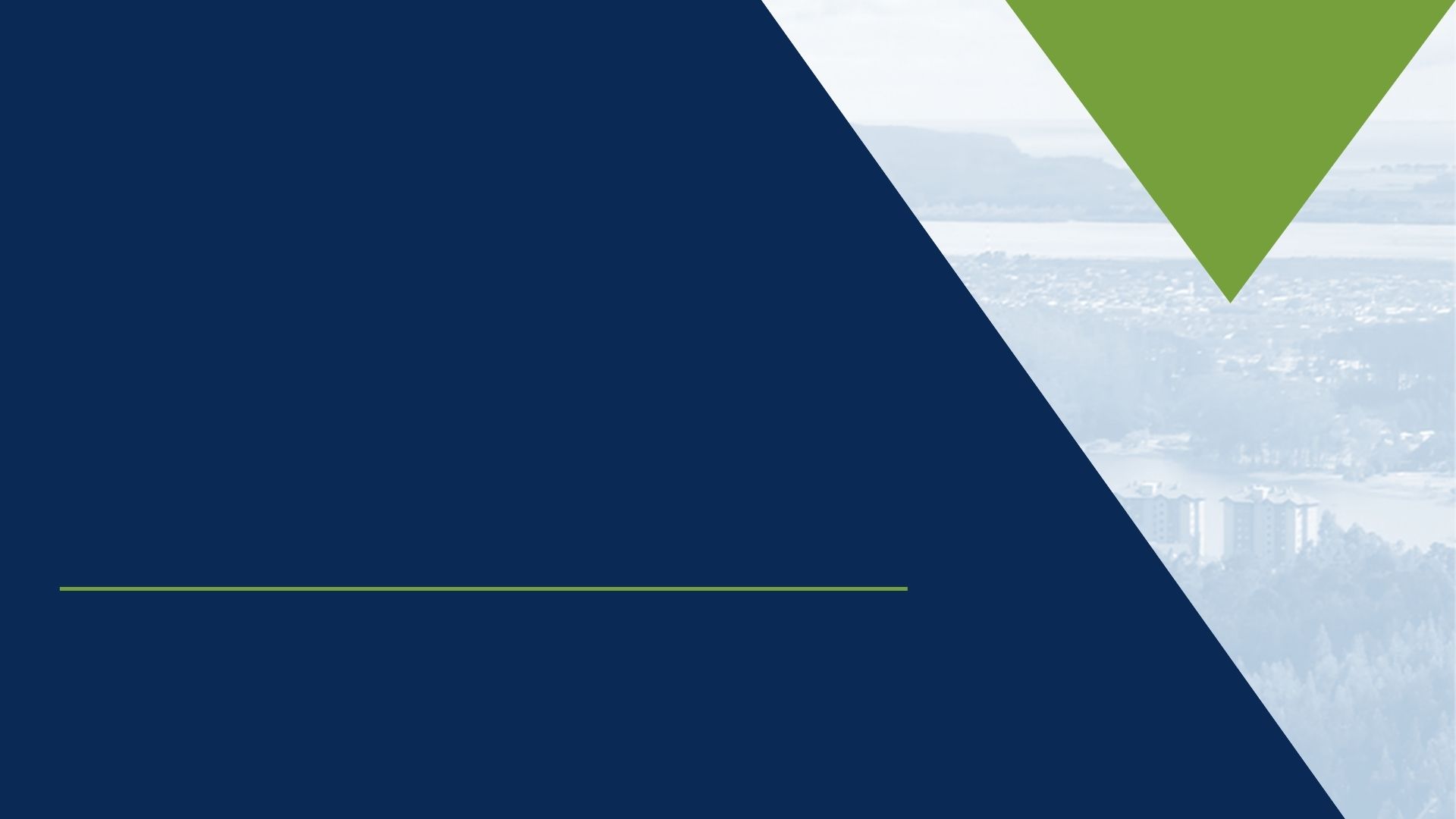 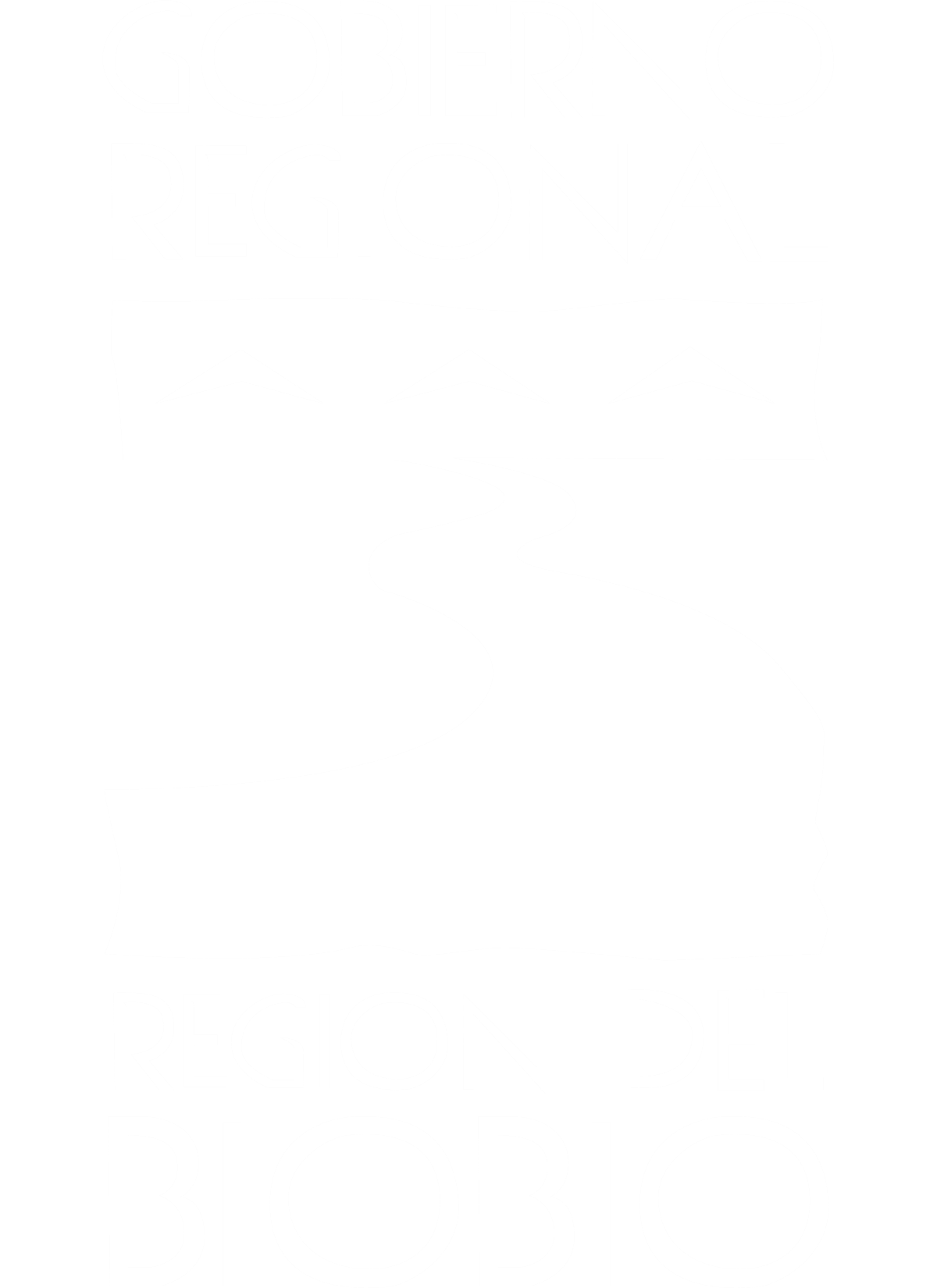 INFORME TRIMESTRAL DE GESTIÓN INTERNA 
UNIDAD DE CONTROL
Juan Carlos Veragua Segura
Jefe de Unidad de Control
Concepción, 08 de Noviembre de 2023
www.goredelosrios.cl
VALDIVIA, 31 DE JULIO DE 2023
JUAN CARLOS VERAGUA SEGURA
JEFE UNIDAD DE CONTROL Y AUDITORÍA INTERNA
CONTEXTO Y FUNCIONES ART. 68 QUINQUIES-LEY N° 19.175
Dar cuenta al Consejo Regional, trimestralmente, sobre el cumplimiento de sus funciones
Colaborar directamente con el Consejo Regional en su función de fiscalización
Emitir informes trimestrales acerca del estado de avance del ejercicio presupuestario del gobierno regional, sobre el flujo de gastos comprometidos para el año presupuestario en curso y ejercicios presupuestarios posteriores
Dar respuesta por escrito a las consultas y peticiones que sean patrocinadas por, a lo menos, un tercio de los consejeros presentes en la sesión en que se trate dicha consulta o petición.
Informar trimestralmente sobre los motivos por los cuales no fueron adjudicadas licitaciones públicas.
Asesorar al Consejo Regional en la definición y evaluación de las auditorías externas que se decida contratar
Informar al Gobernador Regional y al Consejo Regional sobre las reclamaciones de terceros que hayan sido contratados por el Gobierno Regional para la adquisición de activos no financieros o la ejecución de iniciativas de inversión o instituciones receptoras de transferencias
Representar al Gobernador Regional los actos del gobierno regional que estime ilegales, de los que haya formalmente tomado conocimiento.
4
5
1
2
3
6
7
8
AUDITORIA CONTRALORÍA GENERAL DE LA REPUBLICA Y AUDITORIA EXTERNA.
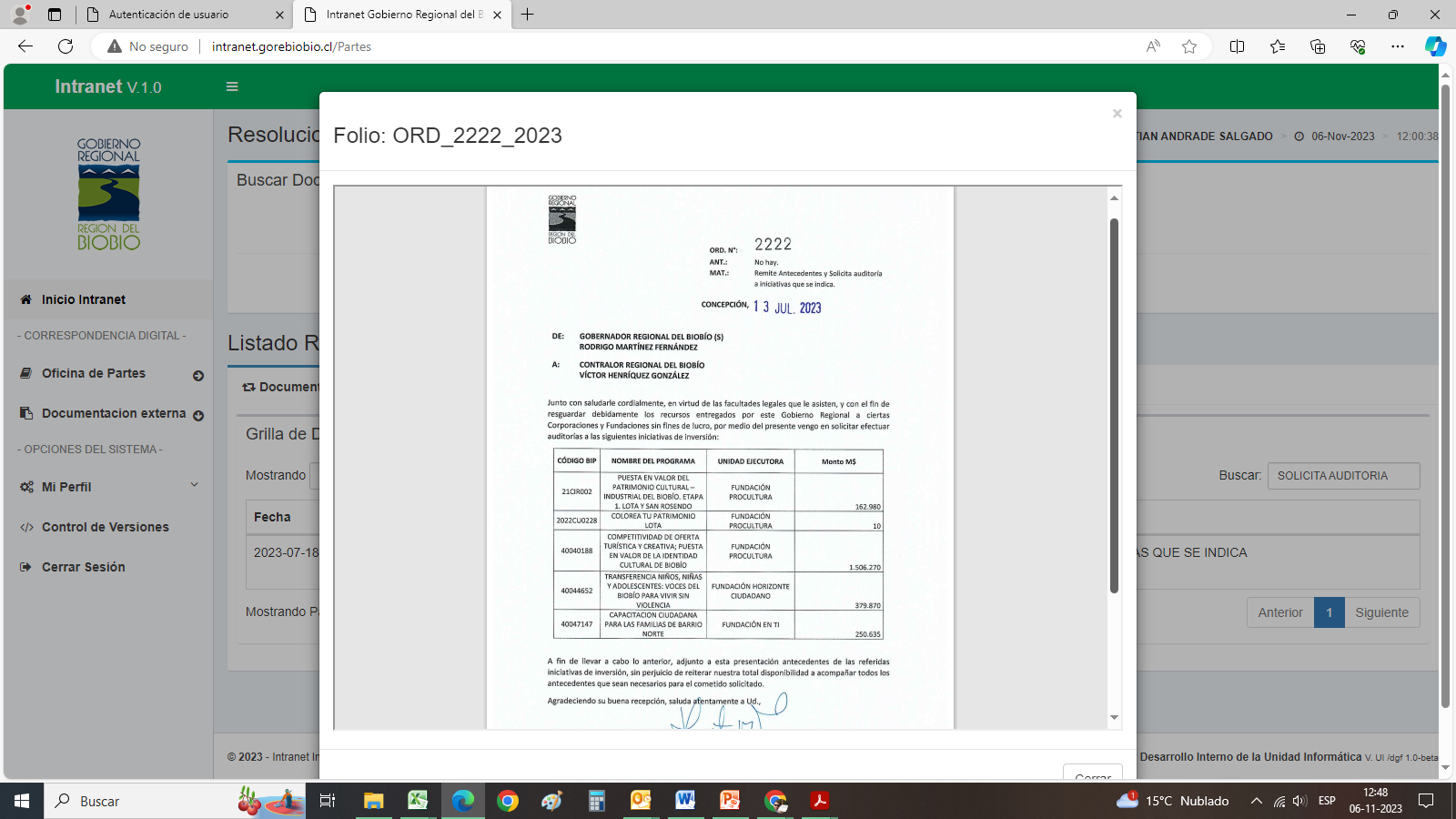 Mediante Ord. N°2222 del 13 de julio 2023, el Gobernador Regional solicita a la Contraloría General de la Republica Auditorias a las siguientes Unidades Ejecutoras:

Fundación ProCultura
Fundación Horizonte Ciudadano
Fundación en Ti.
04 de Agosto 2023, Contraloría General de la Republica se presenta en dependencias de Gobierno Regional, para efectuar Auditoria a los siguientes programas:
26 de Julio 2023, la Administración requiere el análisis de antecedentes que permitan  licitar el “Servicio de Auditoria Externa” para el Gobierno Regional del Biobío, el cual tendrá un enfoque en los programas del Subtitulo 33, Glosa 5.1 y 7.1, periodo enero 2021 a junio 2023.
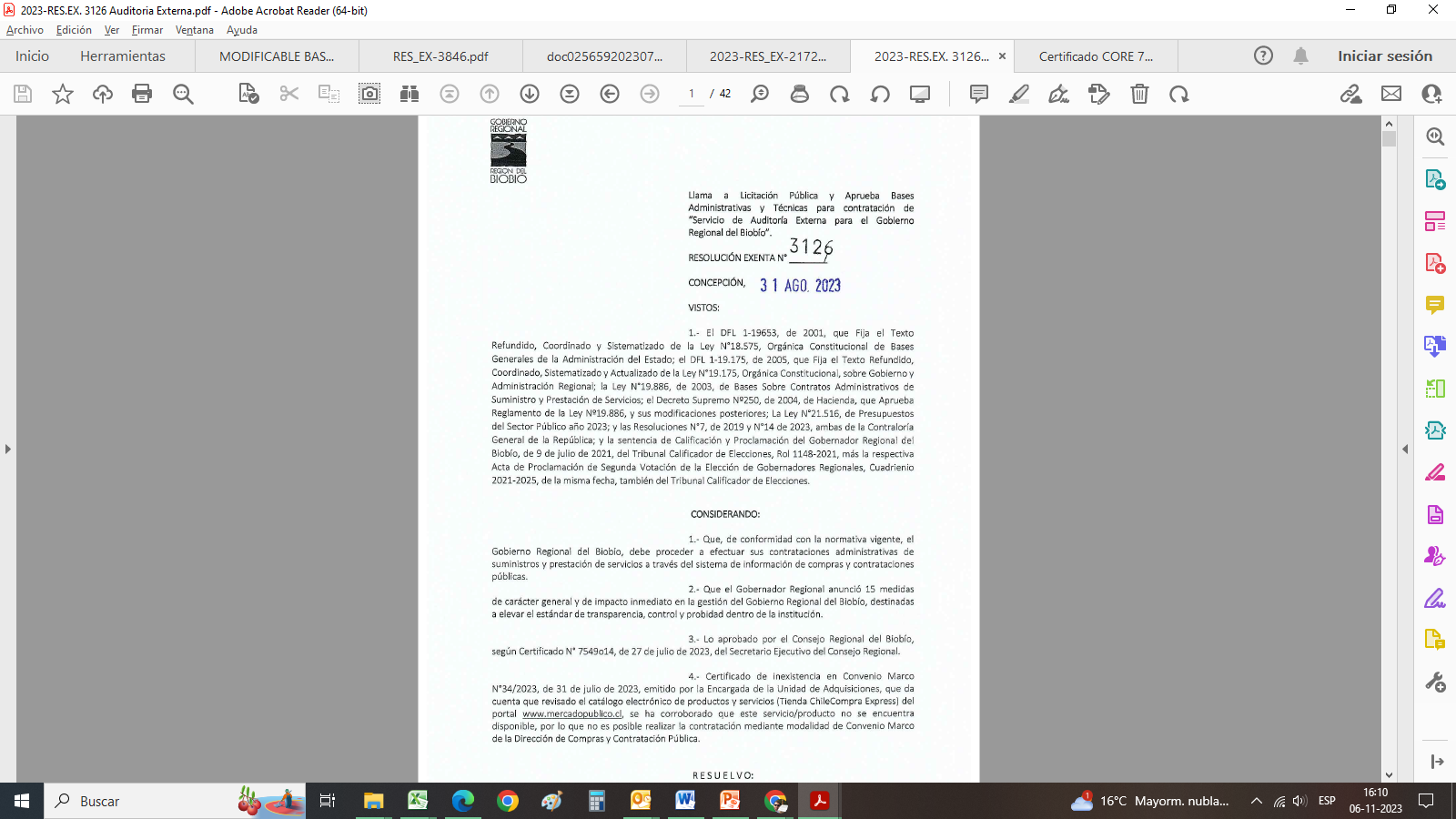 El Concejo Regional del Biobío, mediante Certificado N°7549º14 del 27 de julio, “Aprueba la contratación de una Auditoria Externa en virtud del art.36 bis letra b) Ley N°19.175.
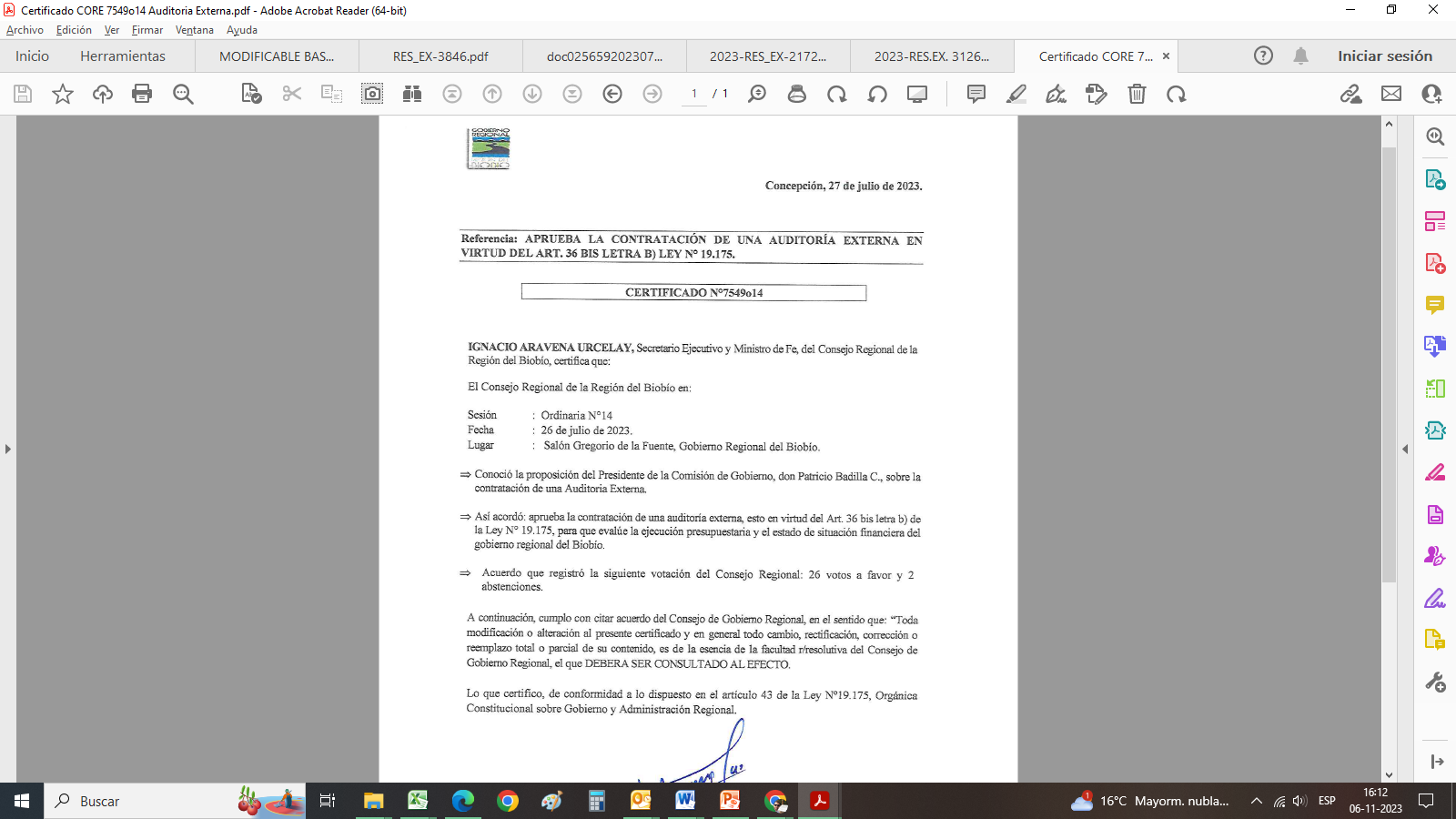 La Res. Ex. N° 3126 del 31 de agosto, llama a Licitación Publica y Aprueba Bases Administrativas y Técnicas
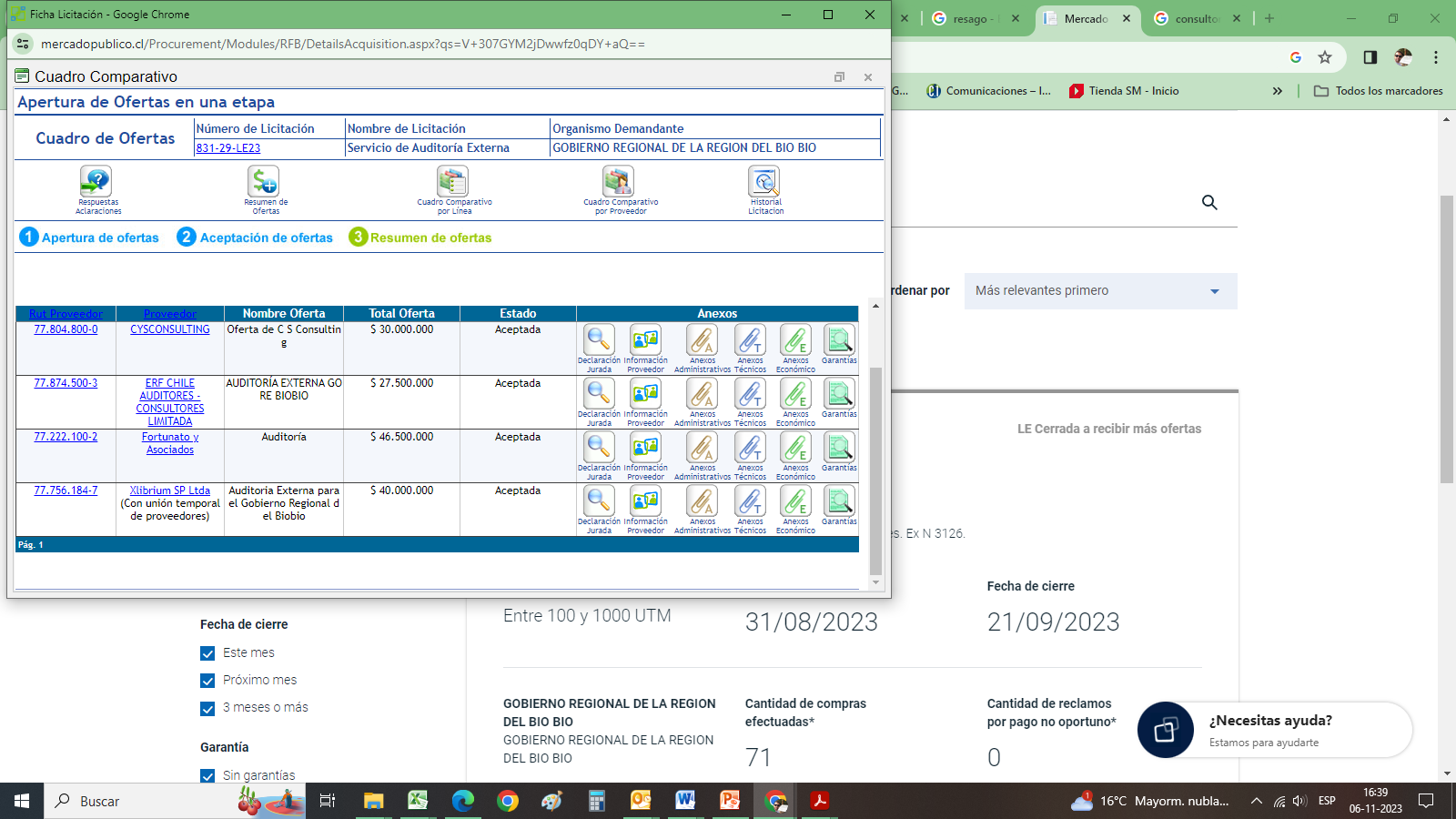 Con las Bases aprobadas por Resolución, el mismo 31 de agosto 2023 se licita el “Servicio de Auditoria Externa para el Gobierno Regional del Biobío”.
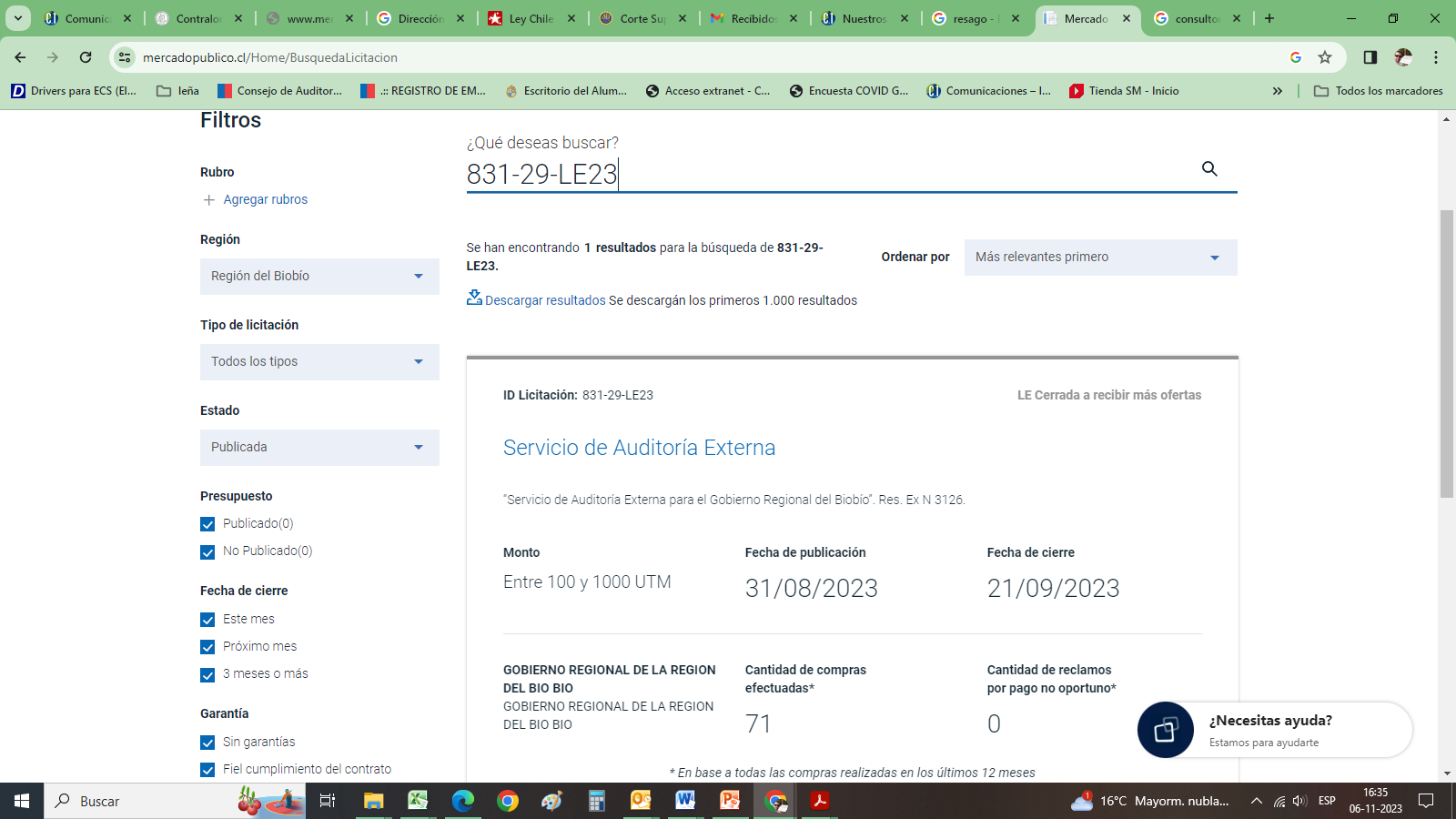 Con fecha 25 de septiembre 2023, se efectúa el acto de “Apertura de Ofertas”.
OFICIOS CIRCULARES
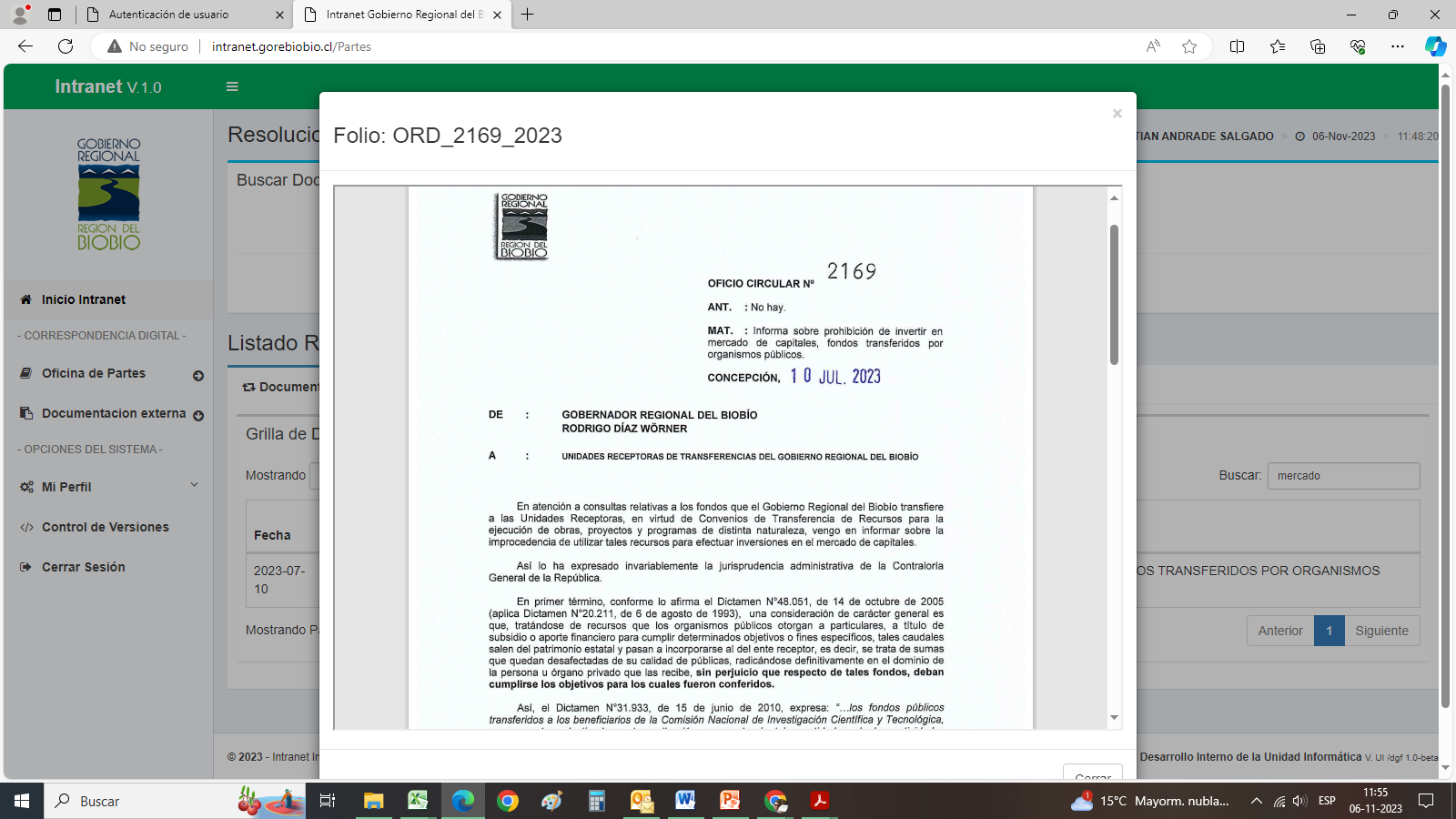 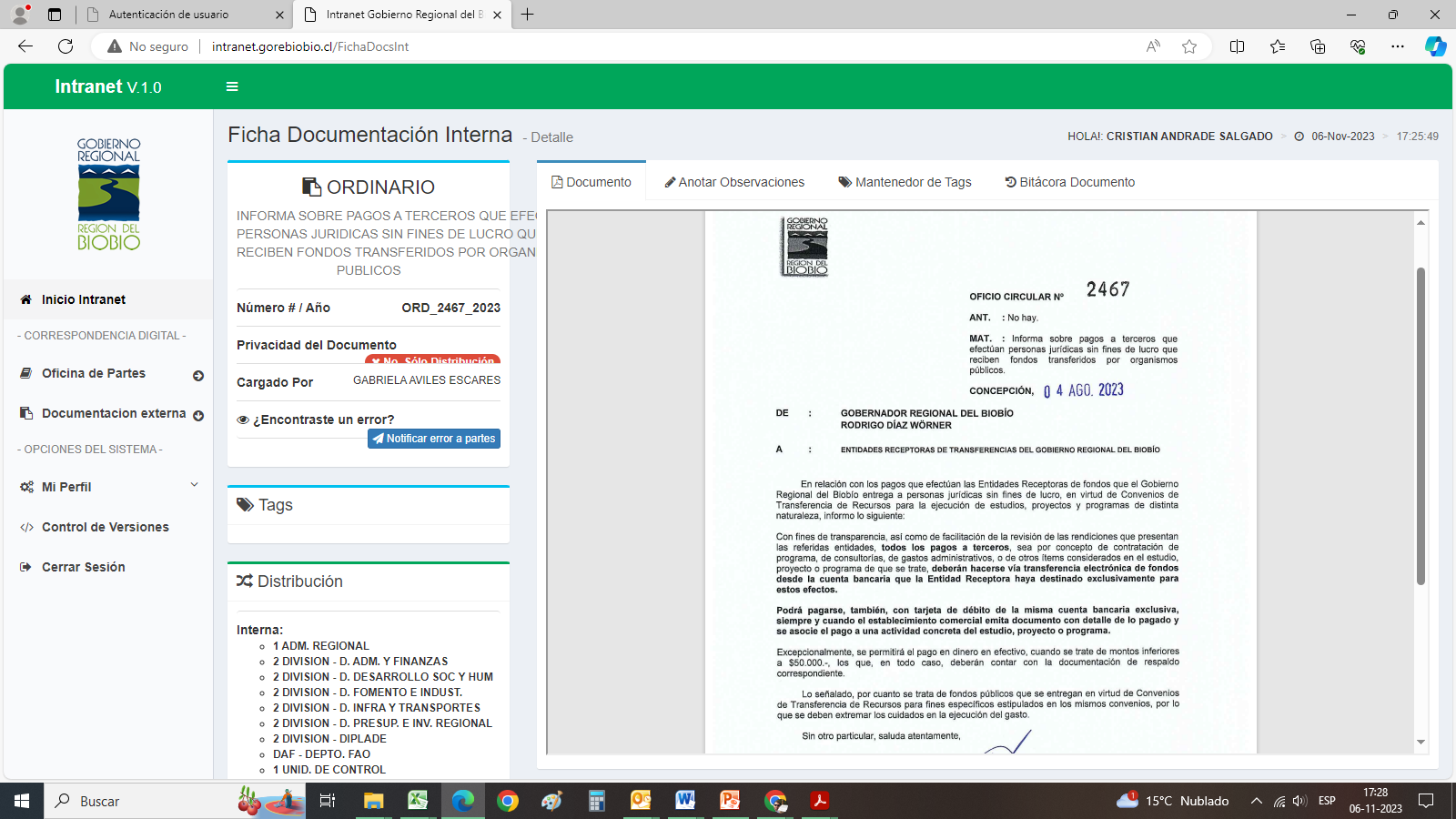 Prohibición de Invertir en Mercado de Capitales.
Pagos a terceros que efectúan personas jurídicas sin fines de lucro, vía TEF y con límite máximo de $50.000 para pagos en efectivo.
SISREC
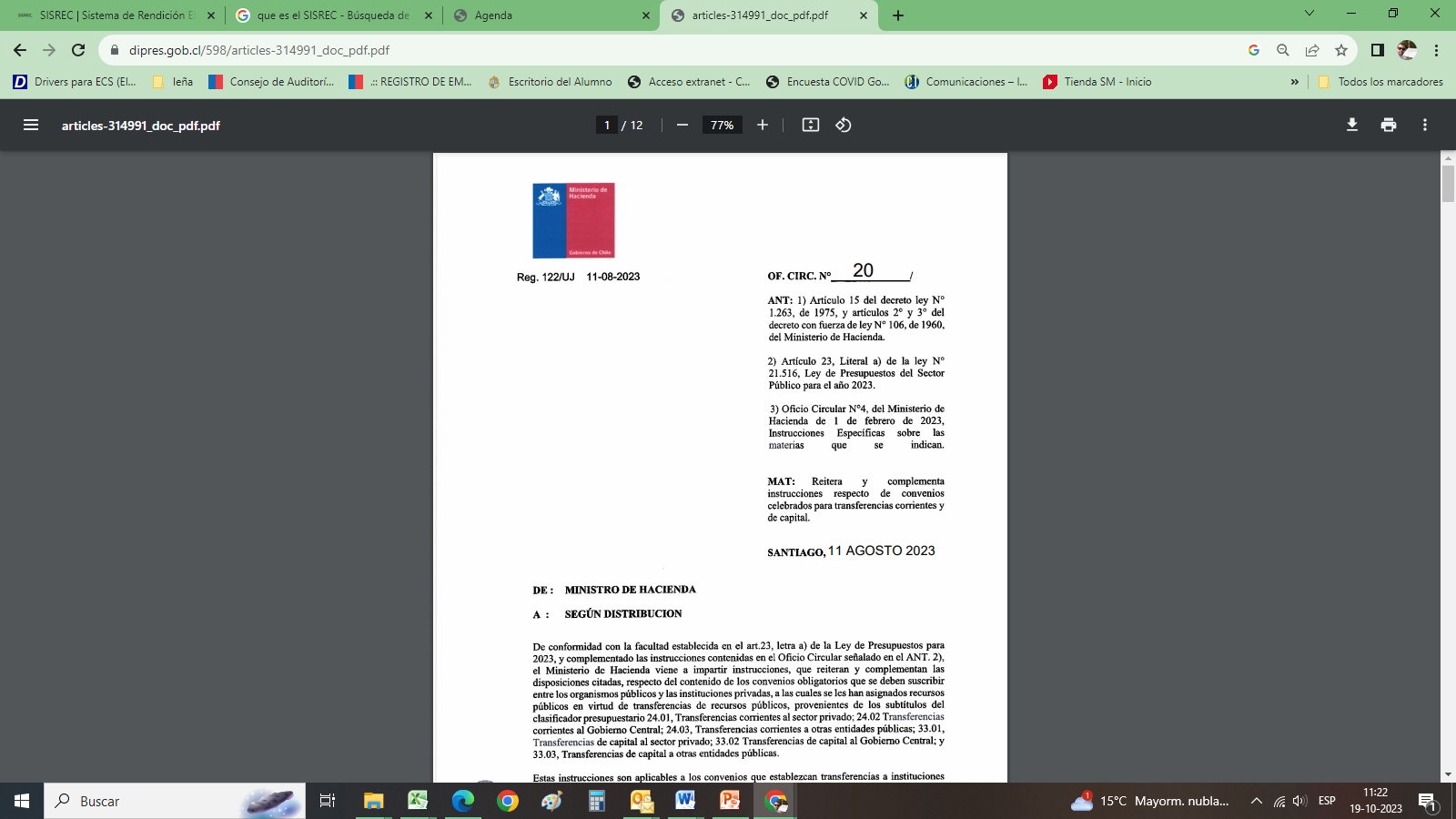 El Ministerio de Hacienda, mediante Oficio Circular N°20 del 11 de agosto reitera y contempla instrucciones respecto de convenios celebrados para transferencias corrientes, donde en el punto N°3, obliga a utilizar el Sistema de Rendición Electrónica de Cuentas (SISREC), administrado por la CGR.
Mediante Ordinario N°2516, el Gobernador Regional dispone que a contar del año 2024, se incorpore a SISREC, todos los programas correspondientes al subtitulo 33, Glosa 7.1
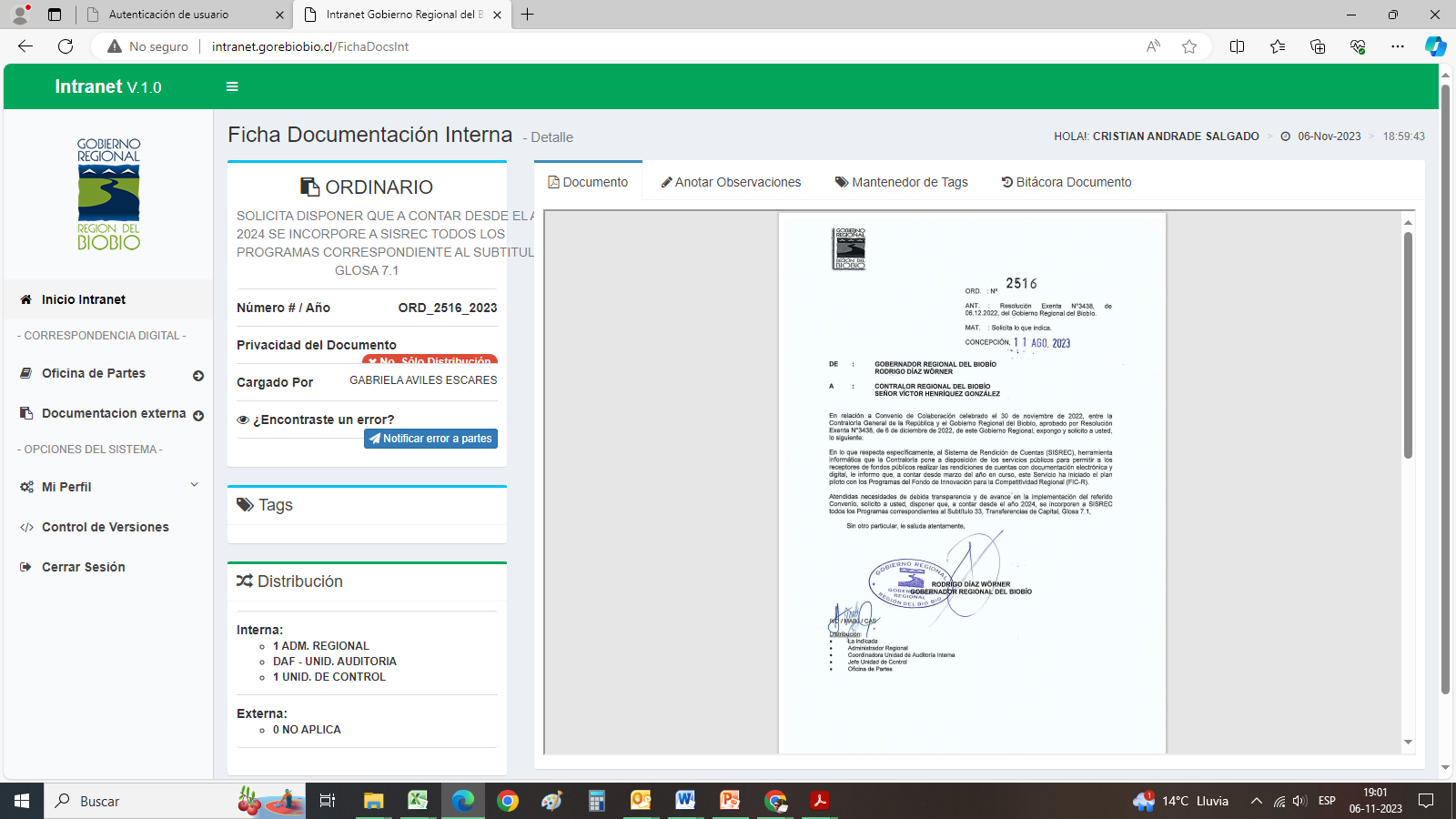 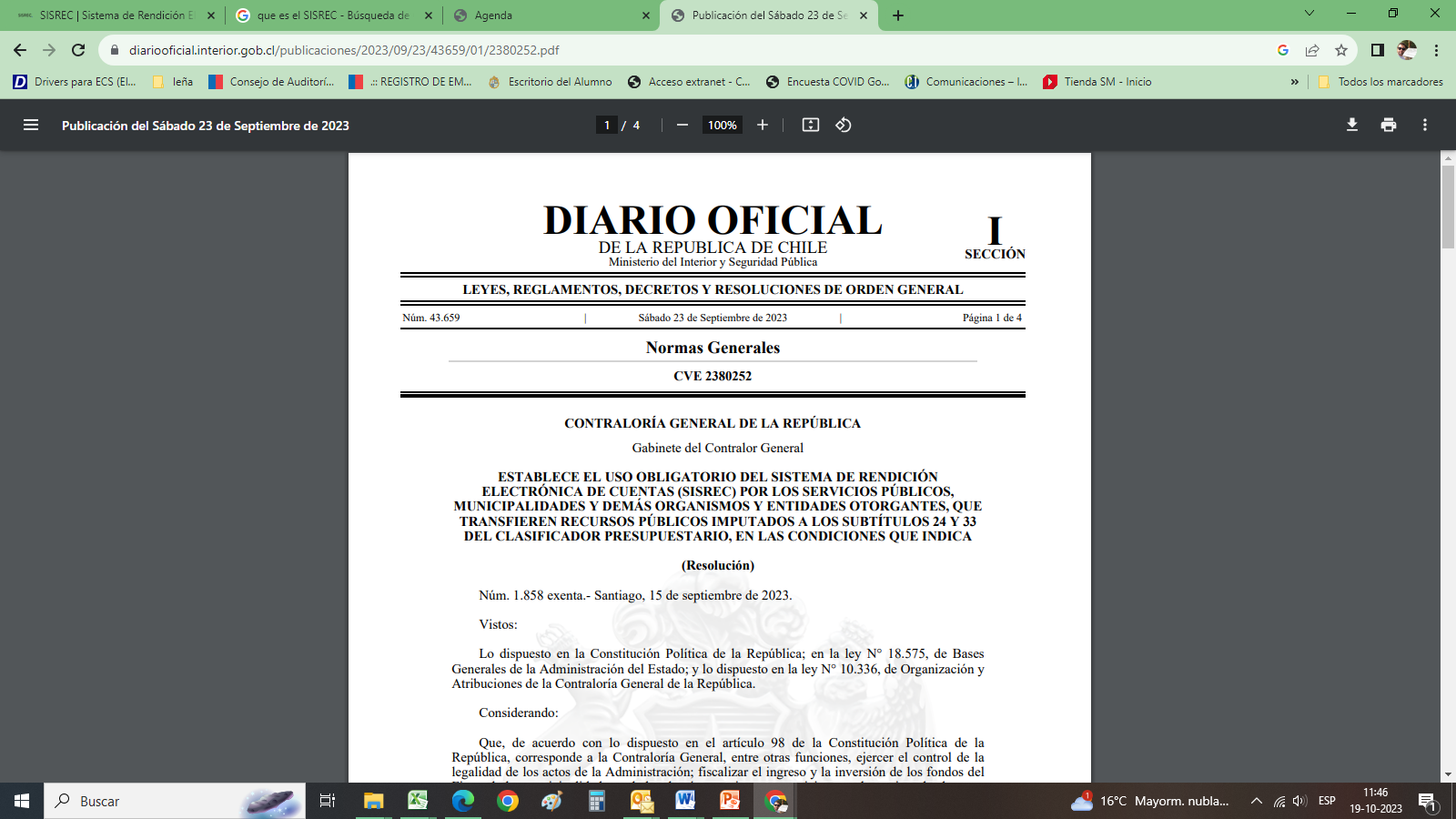 Mediante Resolución Exenta N° 1858 del 15 de septiembre, la Contraloría General de la Republica, establece el uso obligatorio del SISREC para todas las entidades publicas que transfieren recursos imputados a los subtítulos 24 y 33.
FUNCIONES DEL CARGO
CUMPLIMIENTO DE FUNCIONES  
UNIDAD DE CONTROL.
Se efectuó revisión a la conformación de directivas vigentes a junio 2023, de 47 personerías jurídicas. Dentro de las recomendaciones se encuentran:

Requerir dentro de un breve plazo, la actualización de sus certificados, tanto el de persona jurídica, como el de directorio.
Mantener tales antecedentes en la carpeta SAGIR, así como en la carpeta que maneja cada contraparte técnica.
La CGR se encuentra realizando fiscalización en la Corporación Desarrolla Biobío desde el mes de julio de 2023, quienes han requerido, por intermedio de la Unidad de Auditoria y Control información a la División de Administración y Finanzas.
A la fecha, aún no se entrega pre informe.
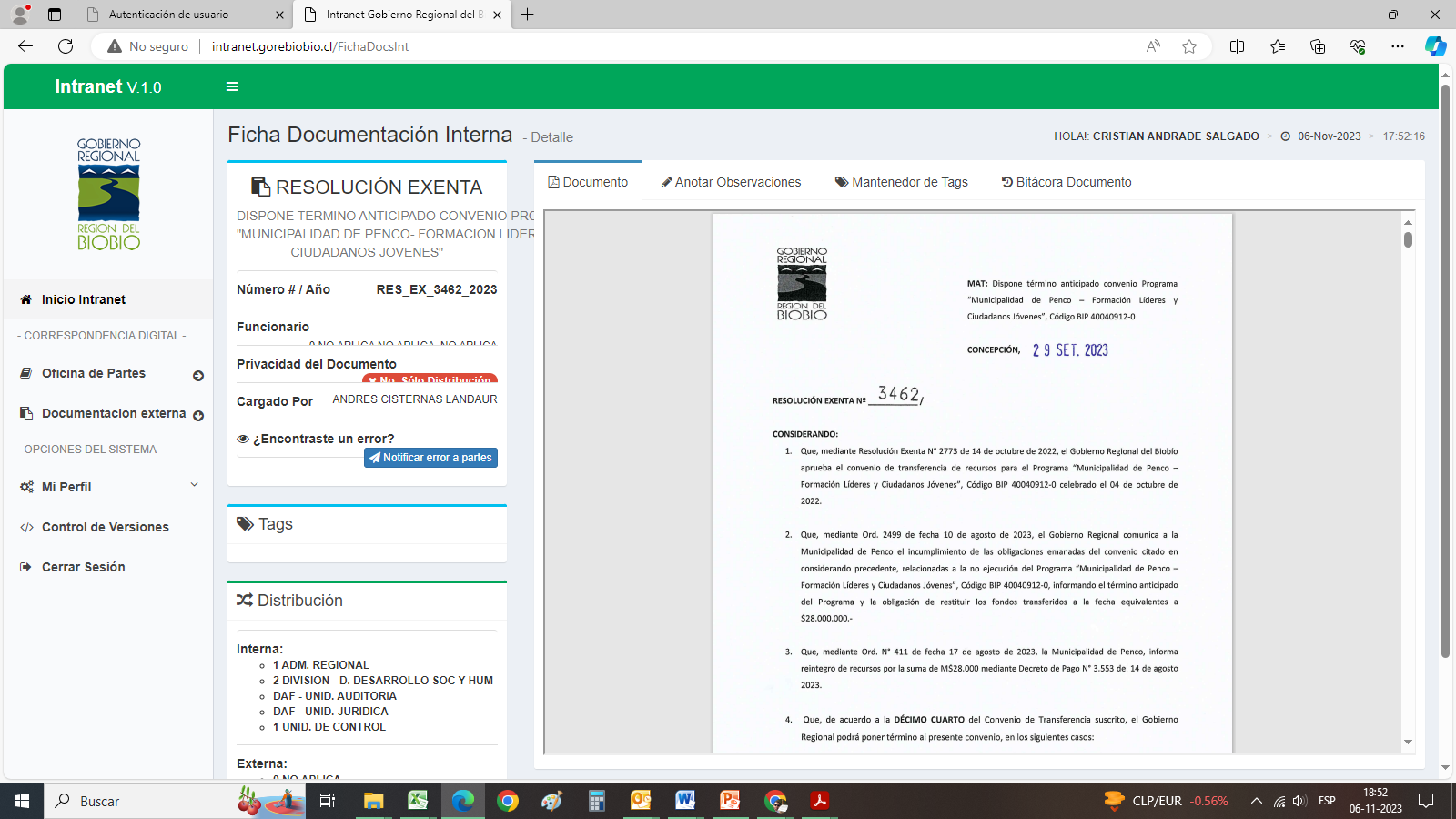 Dentro de las Revisiones a los programas del Subtitulo 33, se determinó el cierre “Municipalidad de Penco/ Formación Lideres y Ciudadanos Jóvenes”.
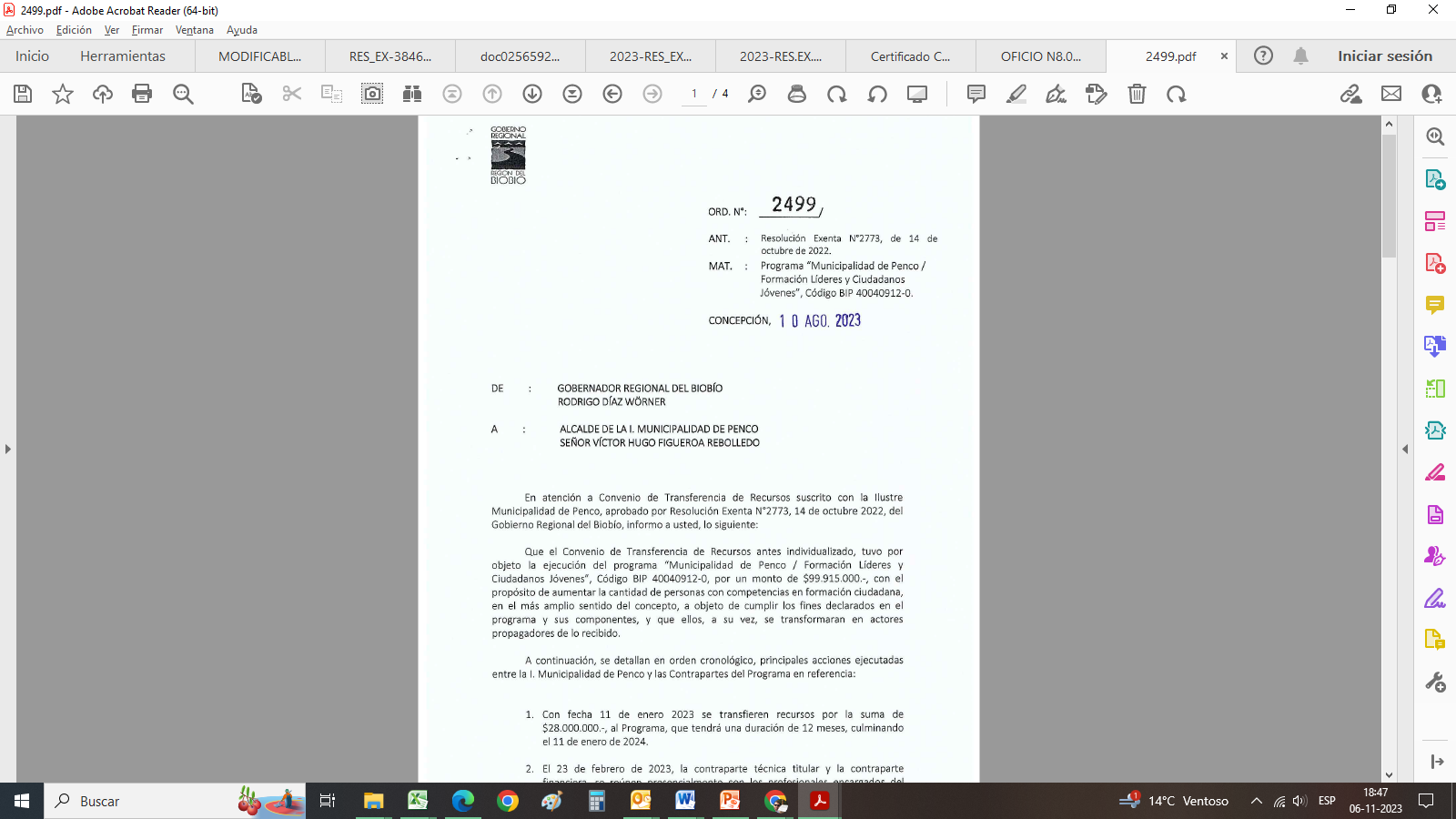 Habiendo cumplido con los plazos y reintegro de los recursos asignados, el Gobierno Regional del Biobío, declara termino anticipado en virtud de la clausula Decimo Cuarta del respectivo convenio.
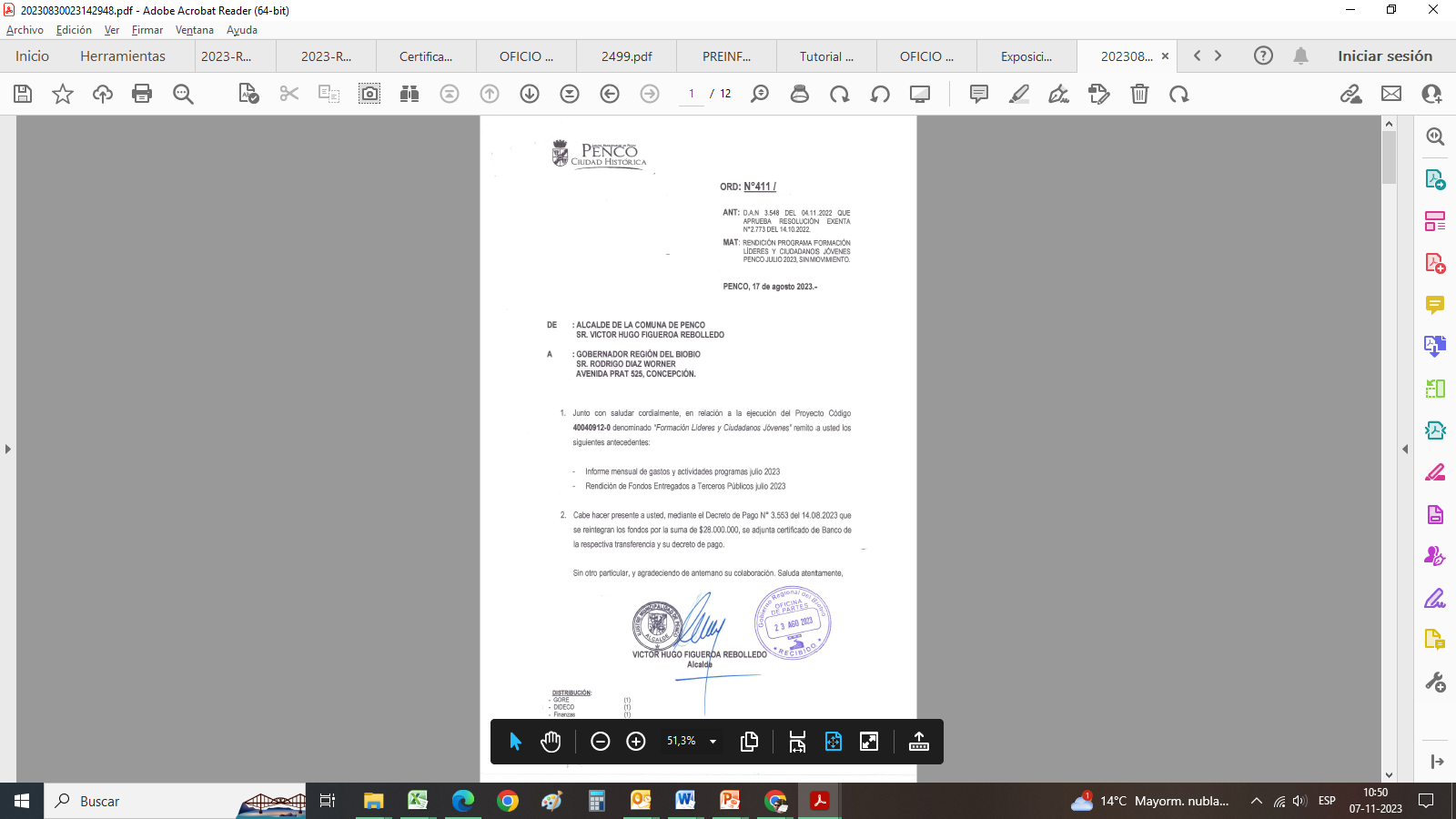 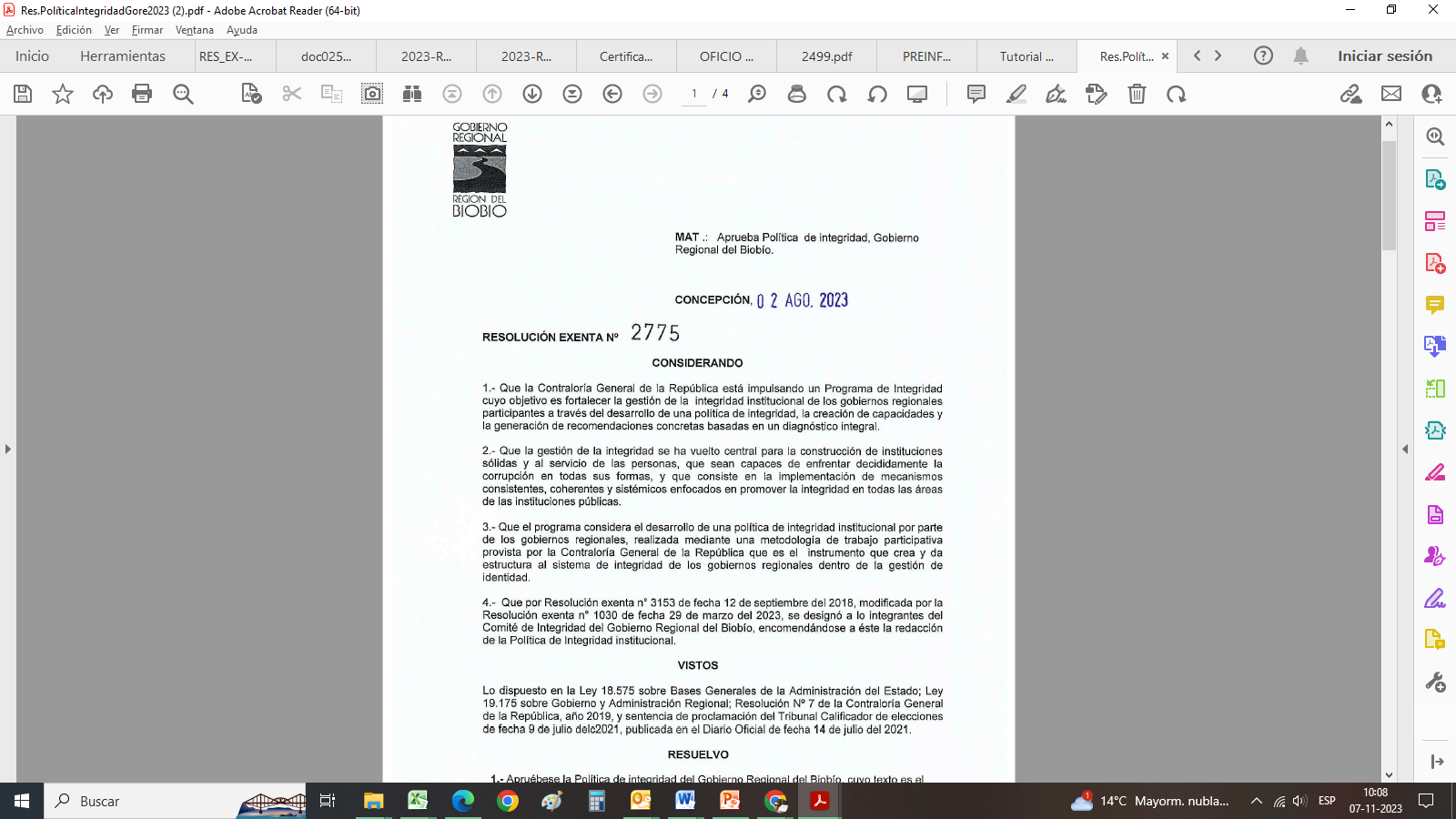 Aprueba Política de Integridad
Revisión de cumplimiento del Convenio de Desempeño Colectivo, 26 de septiembre 2023.
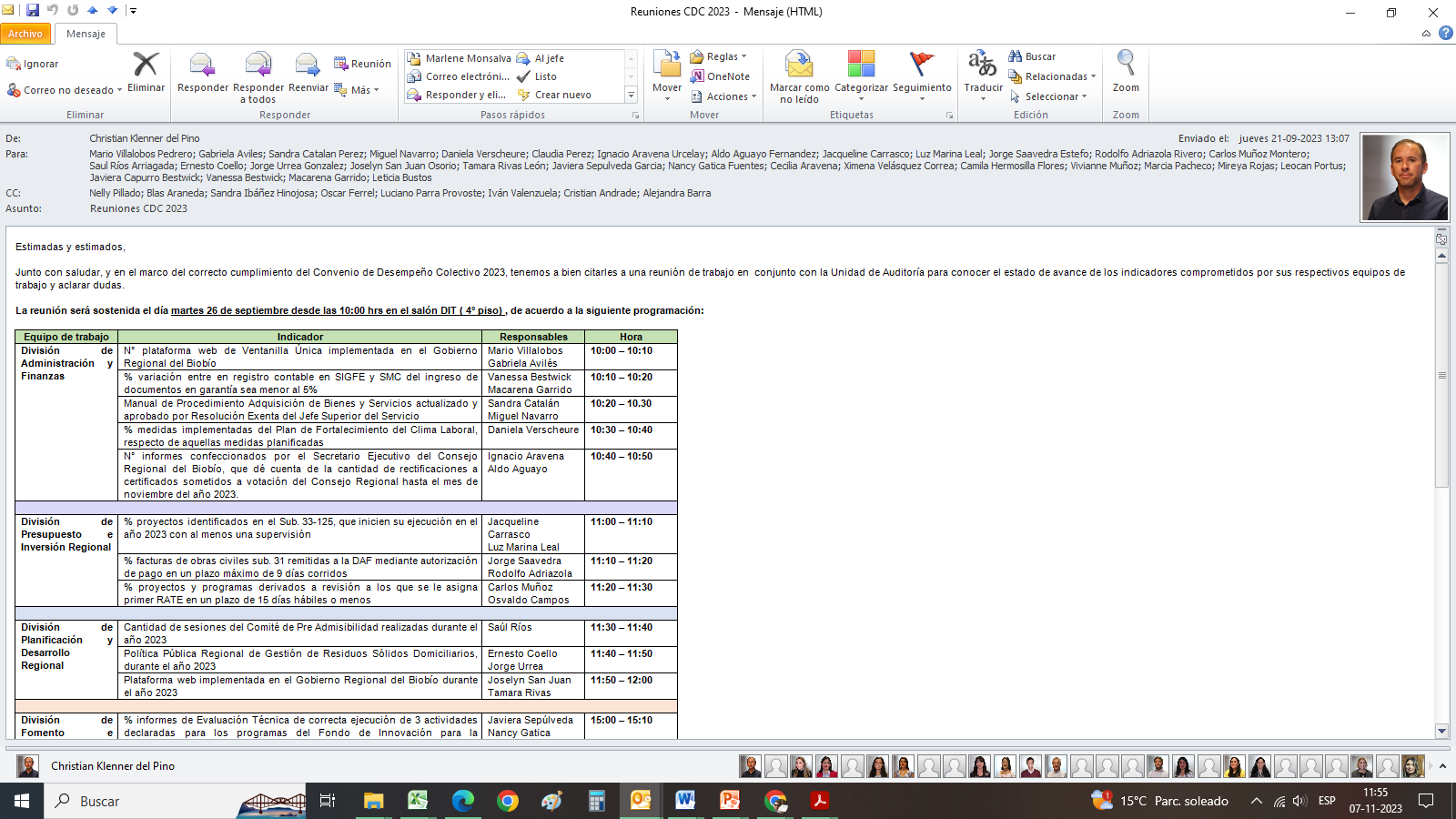 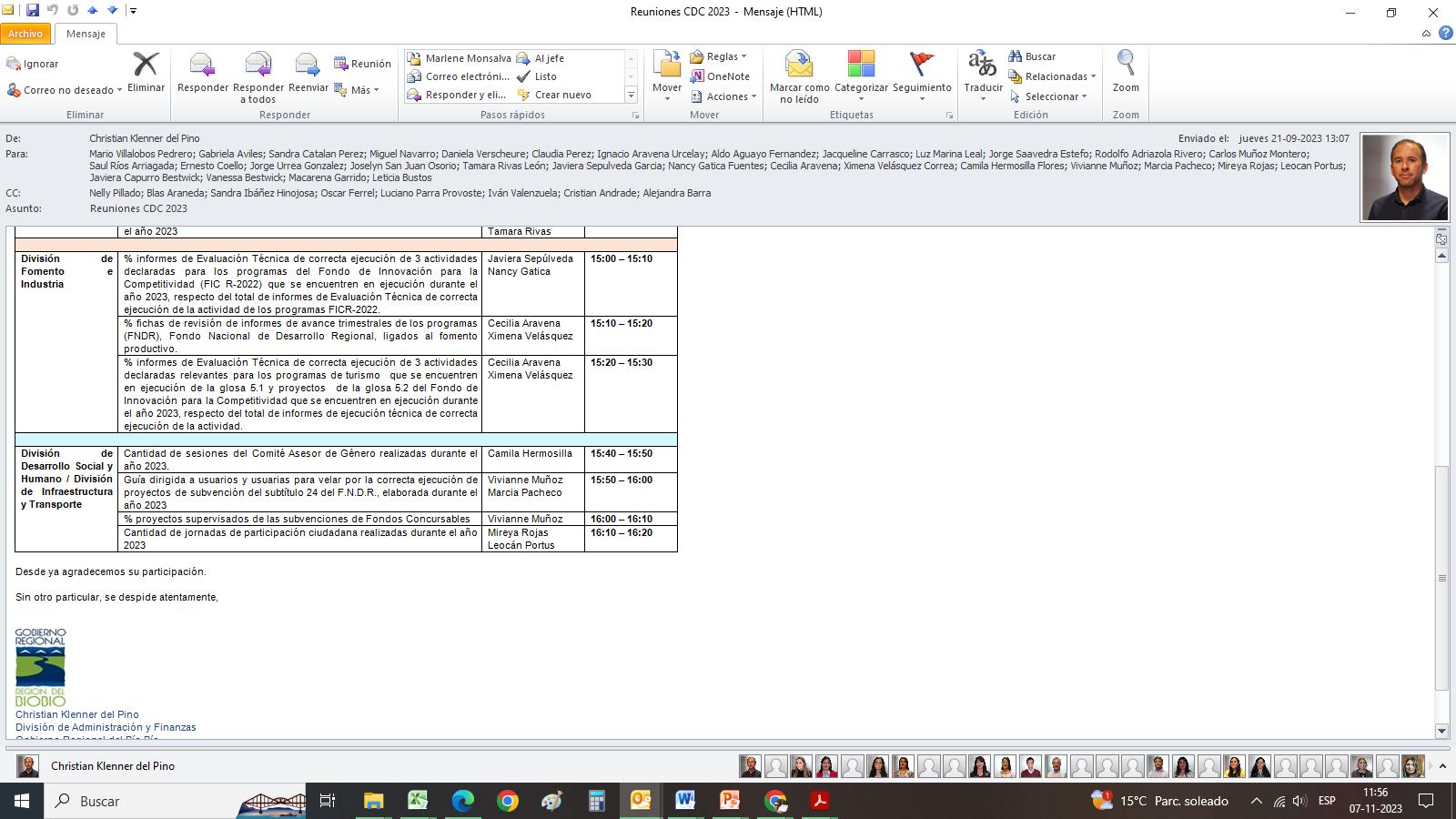 Acompañamiento a Servicios Profesionales Especializados
El 04 de agosto 2023 el Gobierno Regional del Biobío contrata los servicios especializados del Sr. Manuel Cerda, quien brindará asesoría jurídica especializada a las Unidades de Control y Auditoria.

Durante éste proceso, hemos sido parte de diversas reuniones efectuadas junto a los jefes de división, jefes de departamentos y coordinadores de Unidades.

Dentro de los antecedentes proporcionados desde la Unidad de Control y Auditoria se encuentran:

Estatuto de Auditoria Interna.
Perfiles de Unidad de Auditoria.
Manuales Internos.
Planilla Gestión de Riesgos.

Dentro del periodo, la Unidad de Control coordinó una capacitación con todos los funcionarios del Gobierno Regional, además de apoyo en la elaboración de las bases de Auditoria Externa.
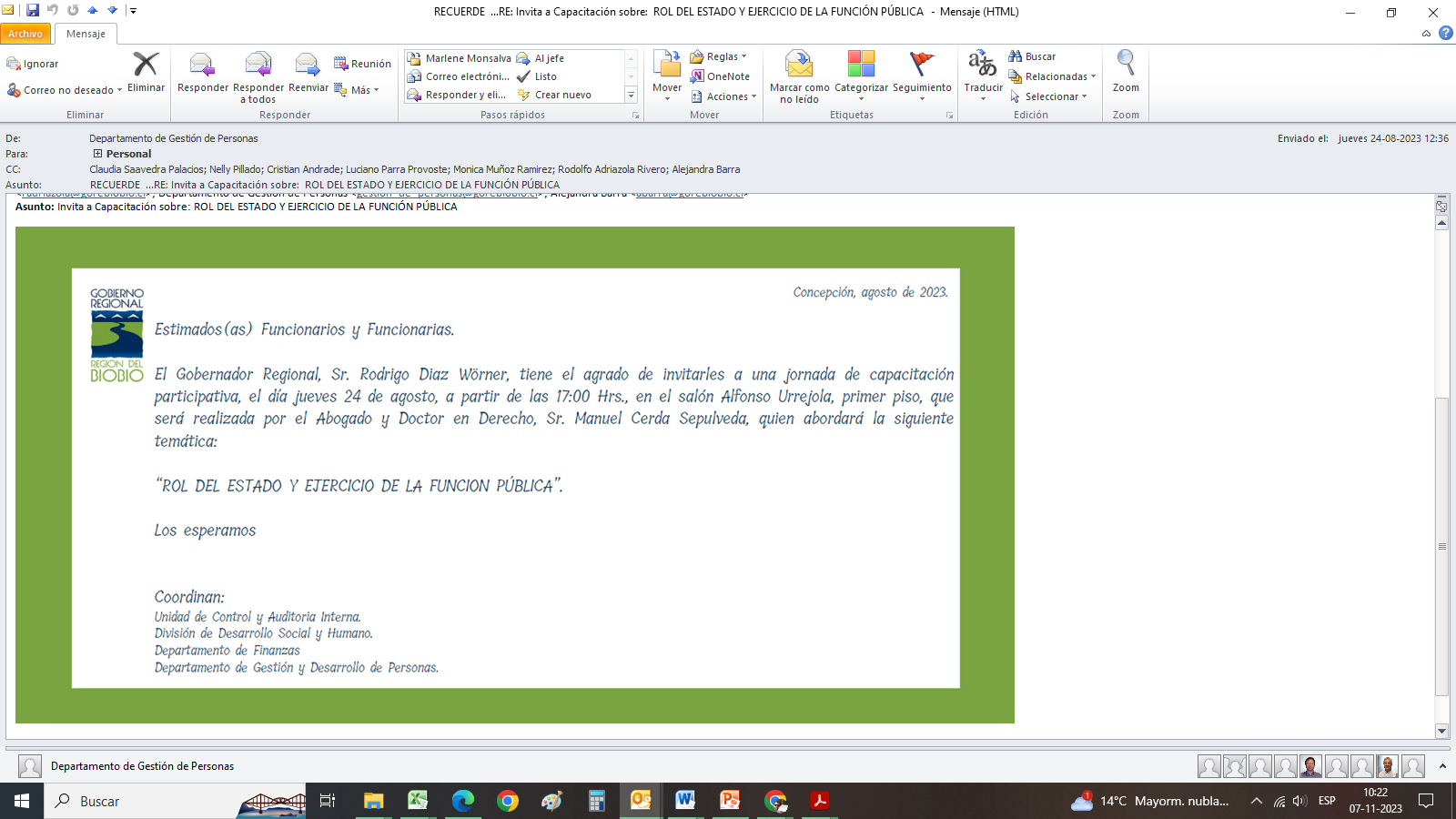 Reunión de Coordinación con Administrador Regional, donde se abordaron aspectos como Fortalecimiento a la Unidad de Control, Auditorias y Presentación de Programas a CGR para Auditorias.
06 de julio y 25 de agosto, Reunión Jefes de Unidad de Control con CGR , vía zoom meetings, para abordar el Fortalecimiento de las Unidades de Control a través de las Contralorías Regionales.
Reunión Jefes de Unidad de Control con SUBDERE , vía zoom, para coordinar aspectos de colaboración 2do Trimestre.
Orientación en materia de Control a las Divisiones, Departamentos y Unidades del Gobierno Regional.
Revisión al cumplimiento de la Ley N°20.880 declaración de intereses y patrimonio DIP.
Coordinación a requerimientos de información por parte de Auditores de CGR.
Respuesta a solicitudes enviadas vía Transparencia Pasiva.
Participación en reuniones de Coordinación sobre la creación de Registro de Personas Jurídicas Receptoras de Fondos Públicos.
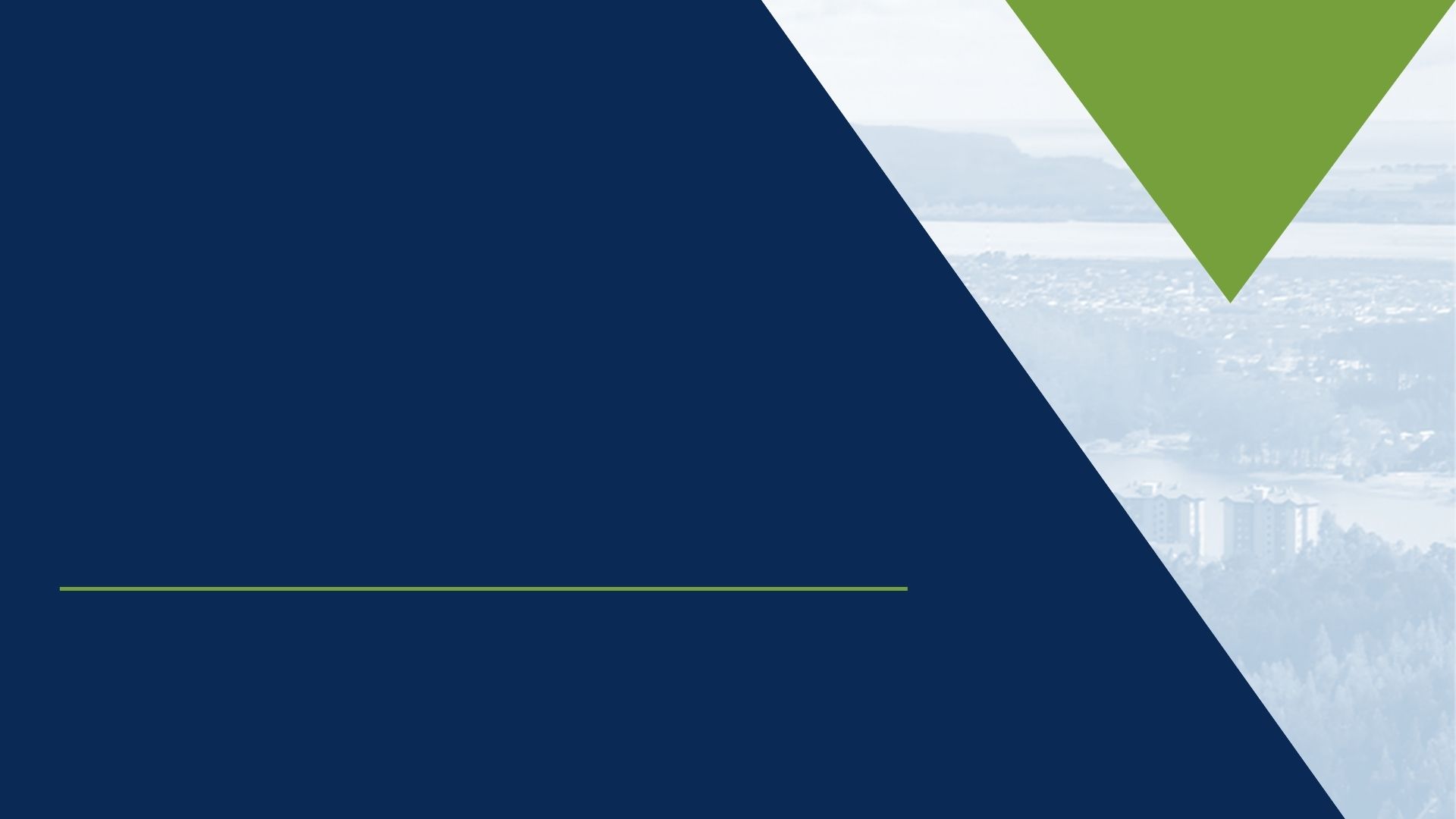 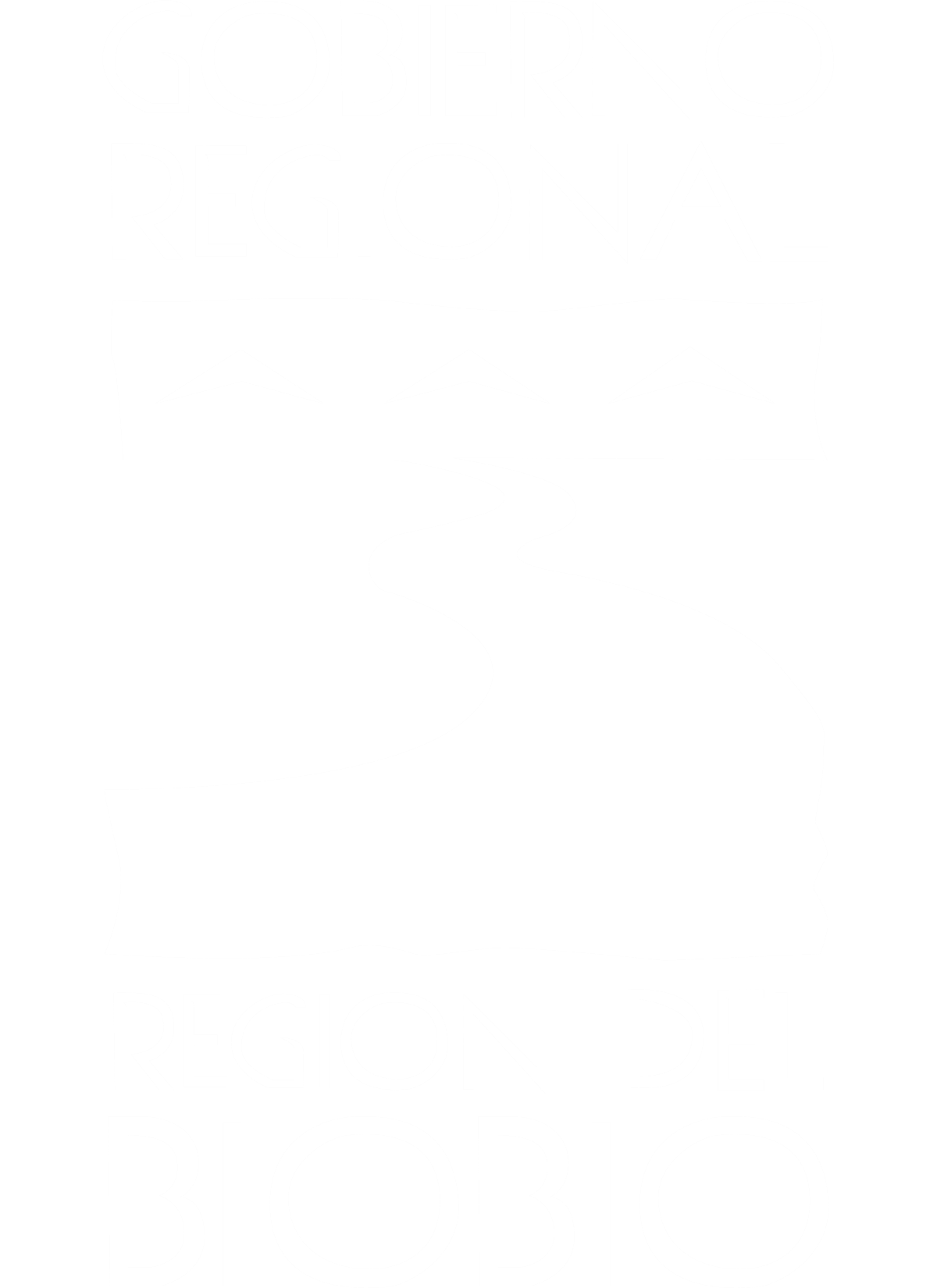 GRACIAS POR SU ATENCIÓN
www.goredelosrios.cl
VALDIVIA, 31 DE JULIO DE 2023
JUAN CARLOS VERAGUA SEGURA
JEFE UNIDAD DE CONTROL Y AUDITORÍA INTERNA